Математическая игра«Счастливое число 7 »!
подготовил учитель математики 
«МОУ СОШ №76» г.Саратова
Корыбко Ольга Геннадьевна
Цифра семь известна всем,
Что сказать о цифре семь! 
В деревушке семь избушек,
Семь крылечек, семь старушек,
Семь щенков, семь дымков,
Семь драчливых петухов 
На семи плетнях сидят,
Друг на друга не глядят. 
Распустили семь хвостов, 
Каждый хвост семи цветов. 
В тесном небе звездной ночью
Я нашел семь ярких точек. 
Семь горящих глаз нашел,
Называются ковшом. 
И Медведицей зовут...
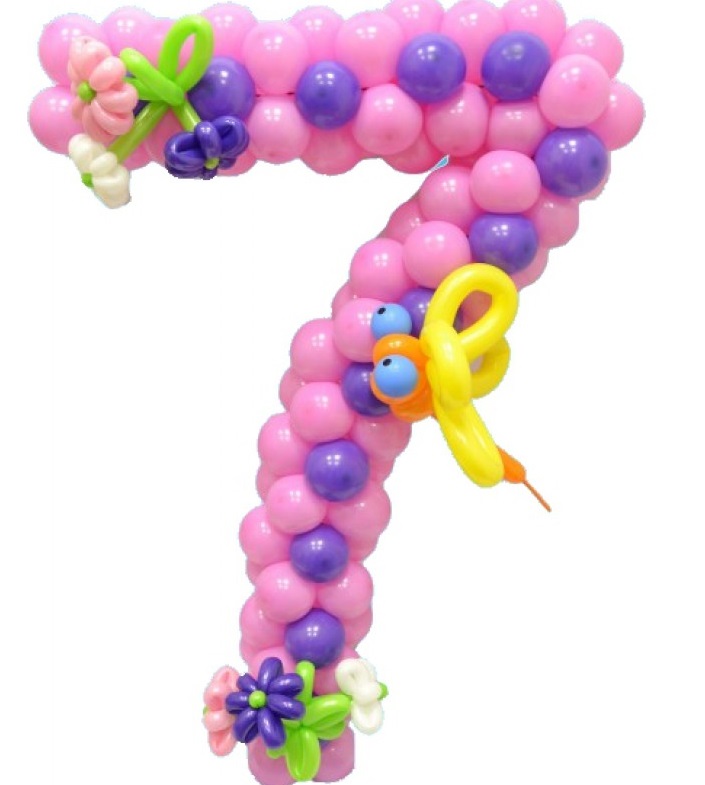 Семь чудес света
Семь дней недели
Семь дней великого поста
Семья
Семь нот
I.  Аукцион «Пословицы и поговорки!»
II. «Ловись, рыбка!»
III.  Конкурс капитанов
IV. Разминка
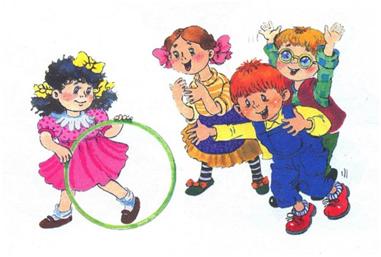 V.  Занимательные задачи
VI. Мысли логически
ФИЗКУЛЬТМИНУТКА
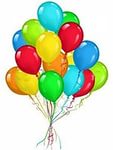 VII. Математическая эстафета
Подведение итогов
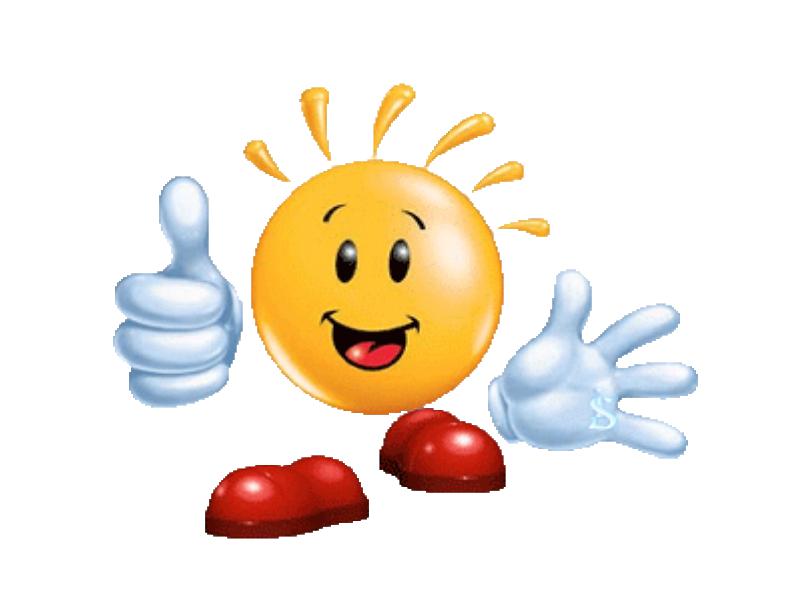 Вот закончилась игра,
Результат узнать пора.
Кто же лучше всех трудился
И в игре  той отличился?